LINE公式アカウント
LINE公式アカウント
〇〇幼稚園
採用に関する最新情報を確認できます！
イベント
園見学
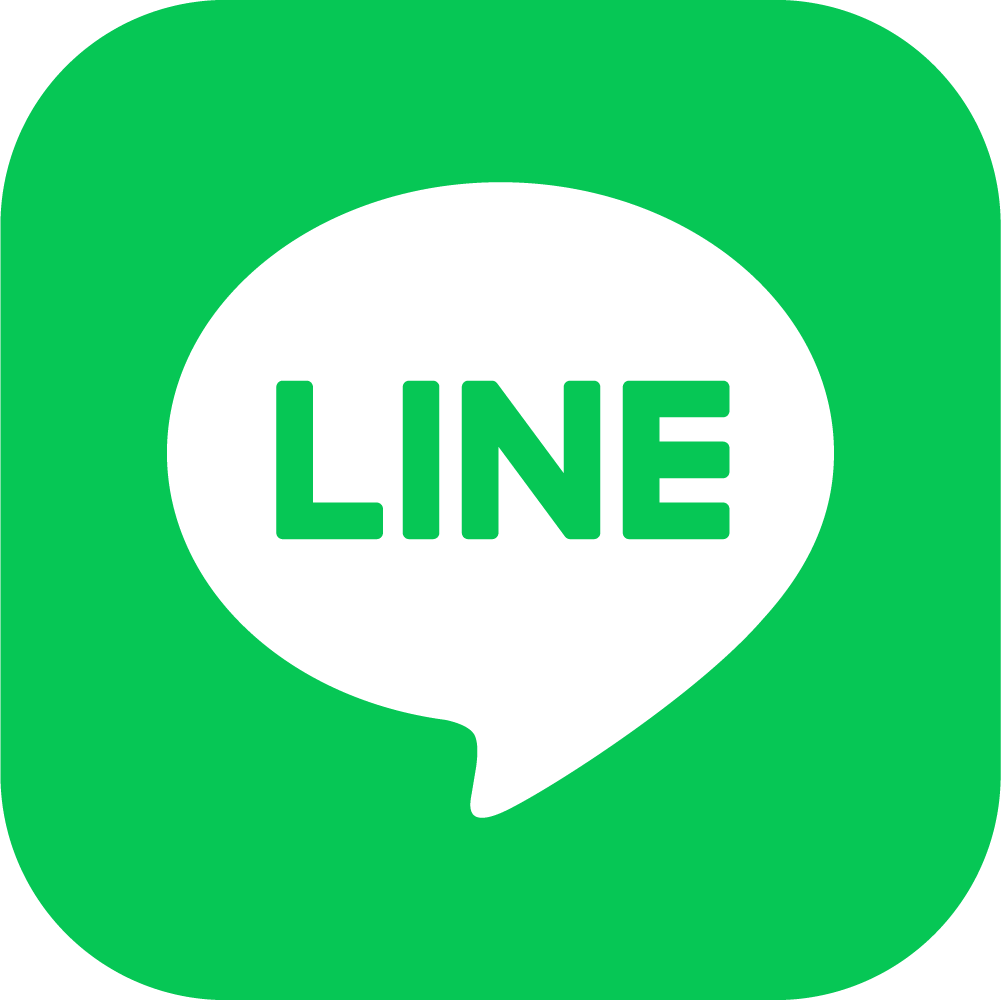 先生
体験
座談会
ID:XXXXXX
QRコード
QRコードもしくは
ID検索にて友だち追加
「●●●」と
送ってください♪
最新情報を
GET★